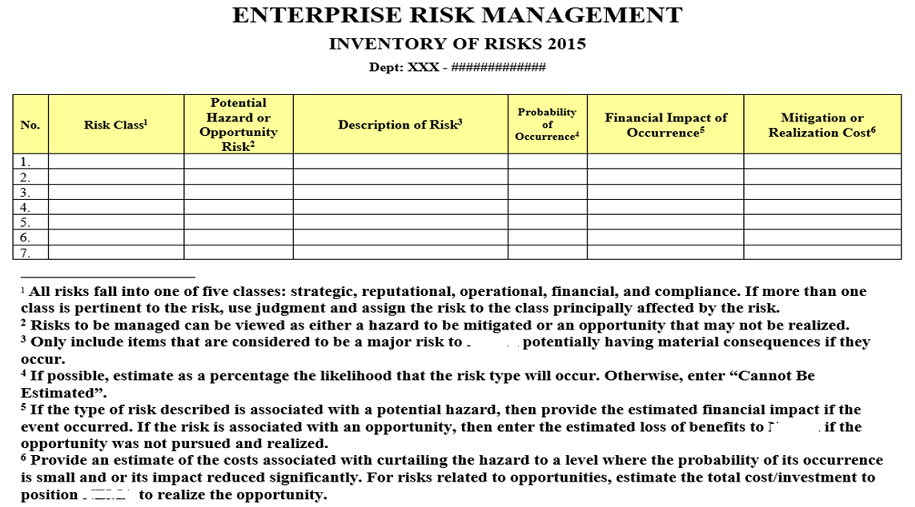 Sample
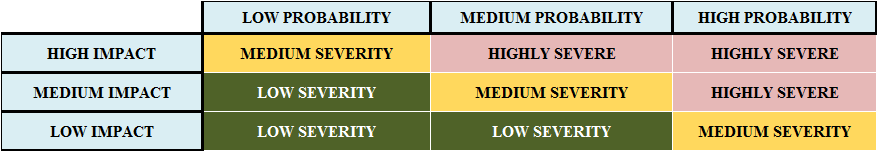 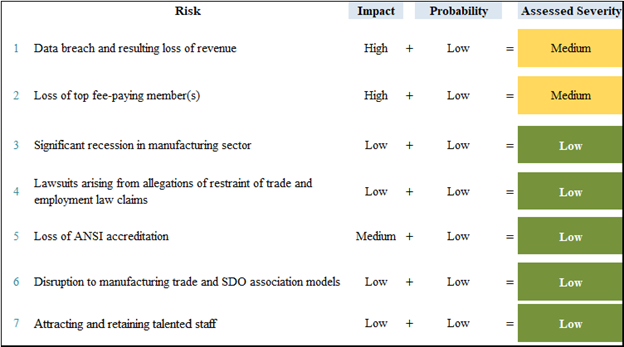 Sample Data
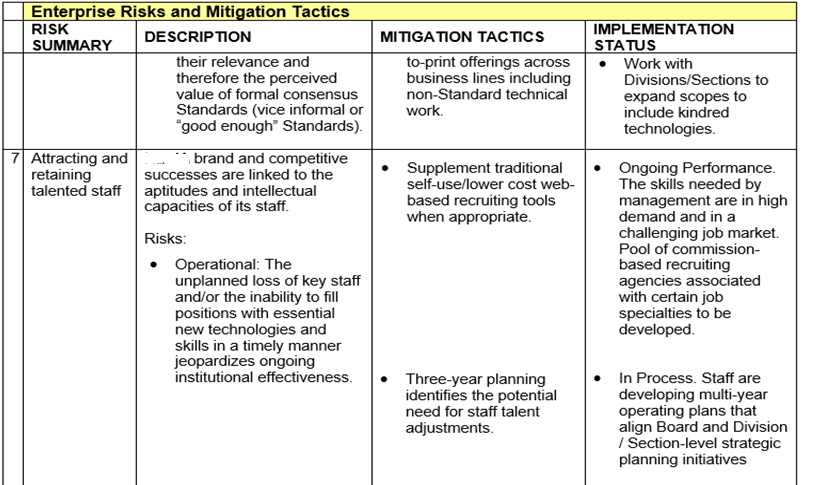 Sample Data
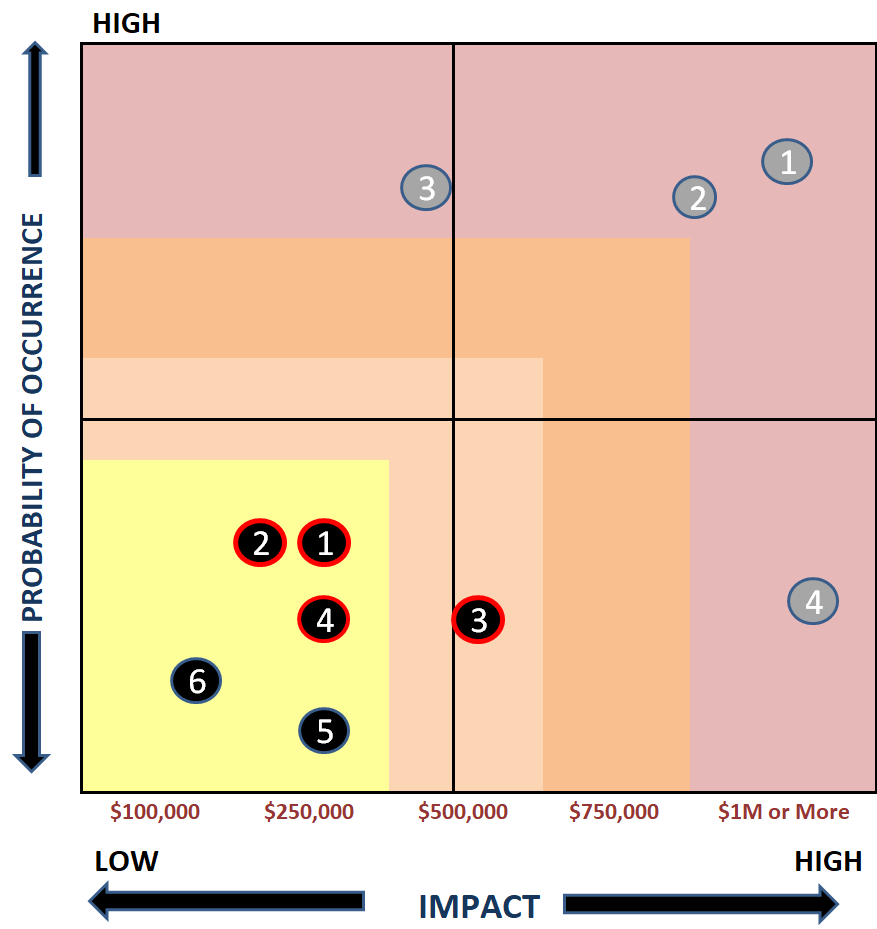 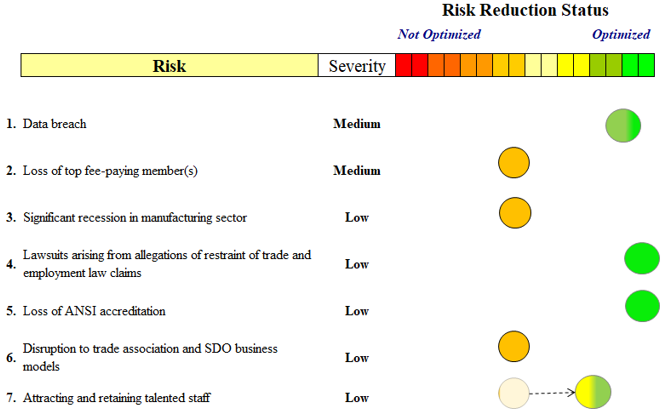 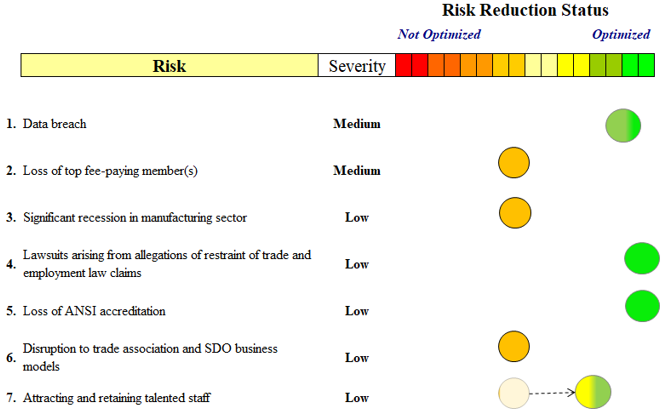 Sample Data
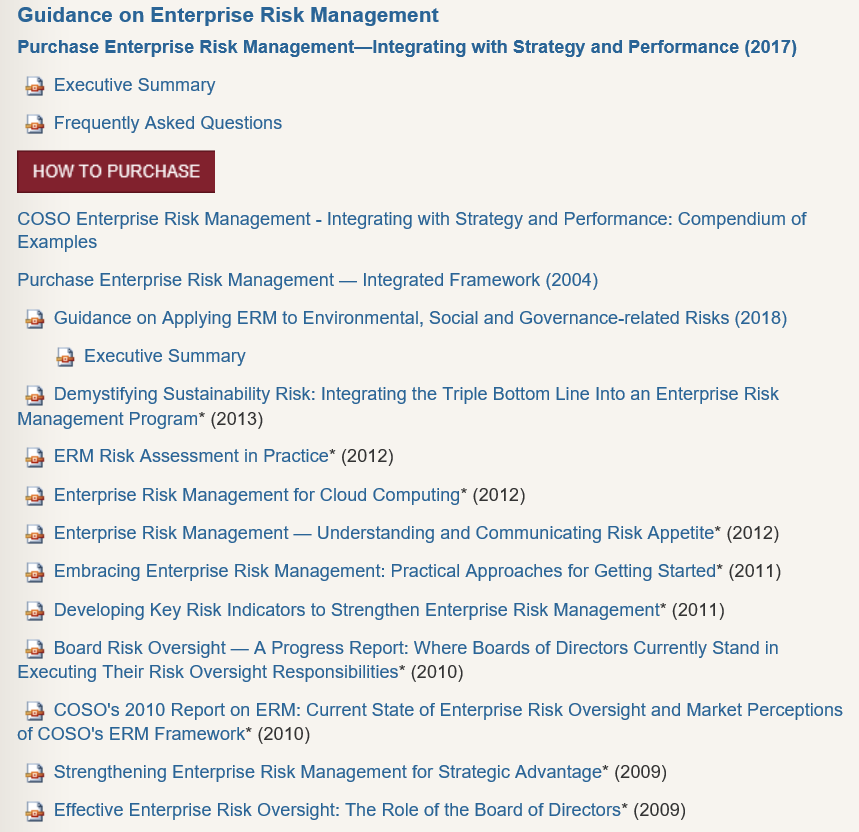 COSO.org
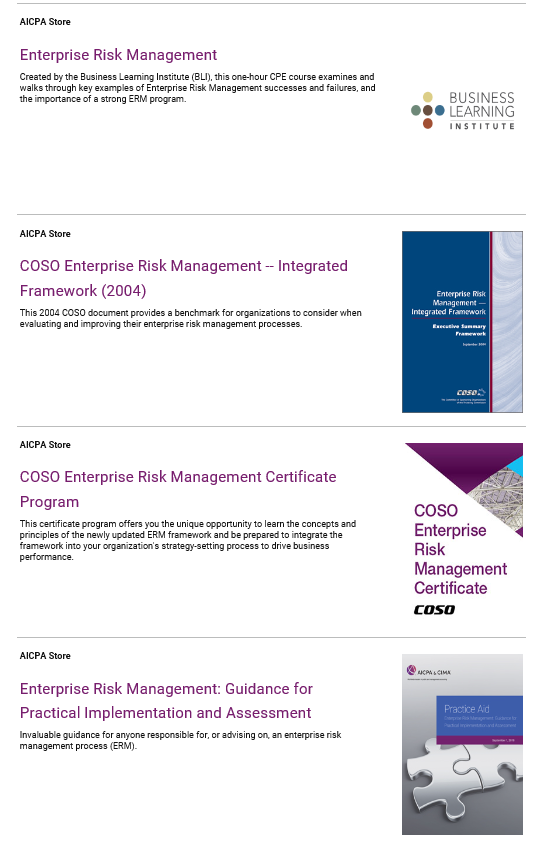 AICPA Store
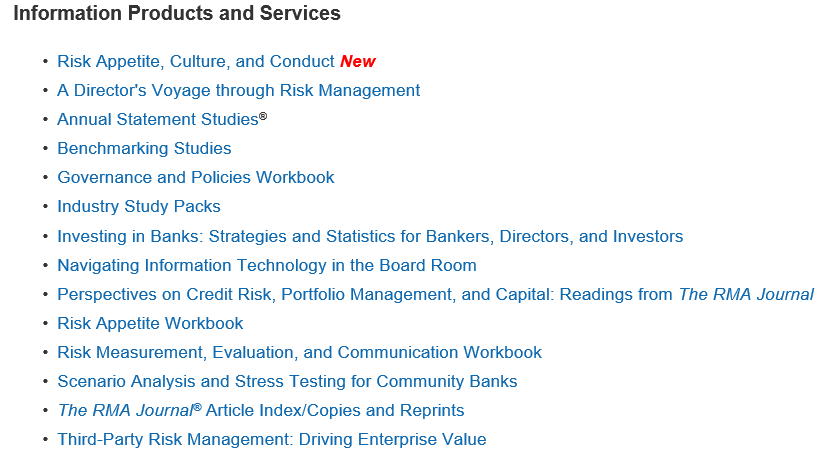 Risk Management  Association Store
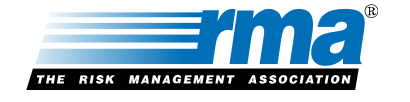 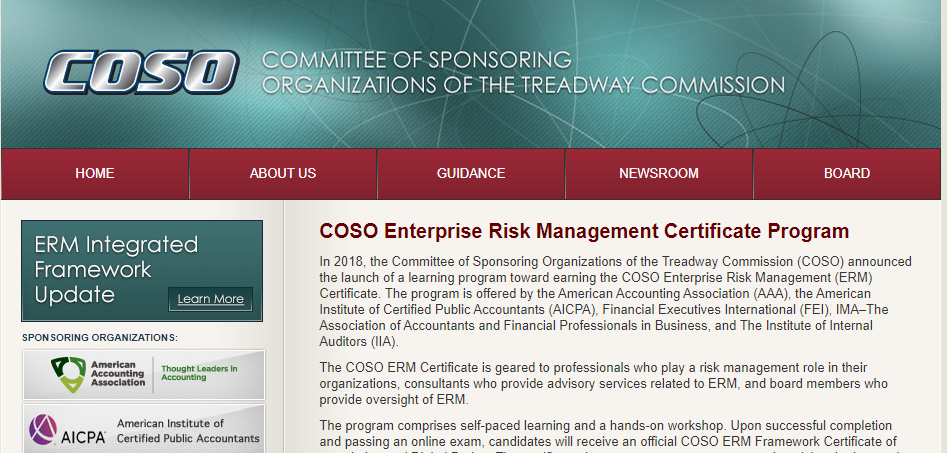